GENERATOR INNOWACJI. SIECI WSPARCIA 2Integracja Polskich Seniorów         i Opiekunek z Ukrainy (ISO22)Opracowanie cyfrowych historii – 2 metody                              Lab. 237, WETI PG, Gdańsk, 9.12.2021
Projekt „GENERATOR INNOWACJI. SIECI WSPARCIA 2” współfinansowany ze środków Unii Europejskiej w ramach Europejskiego Funduszu Społecznego

Lider Projektu: PCG Polska Sp. z o. o., ul. Fabryczna 17, 90-344 Łódź, www.pcgpolska.pl 
Partner Projektu: Towarzystwo Inicjatyw Twórczych „ę”, ul. Mokotowska 55 m. 50, 00-542 Warszawa www.e.org.pl
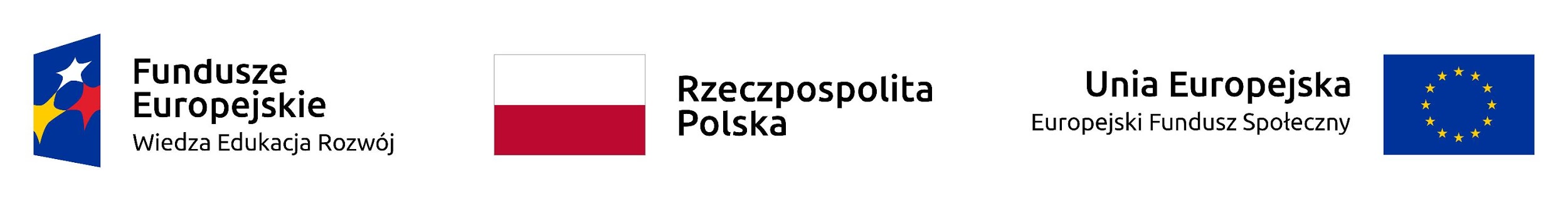 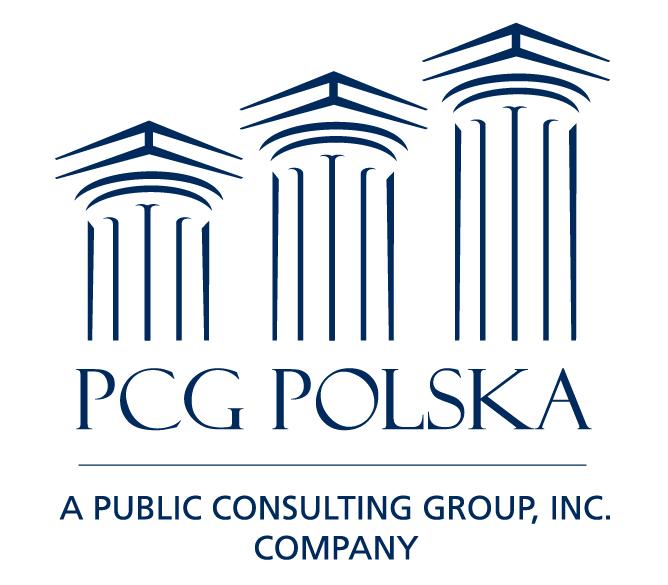 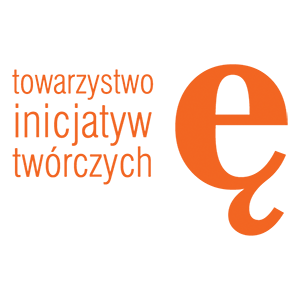 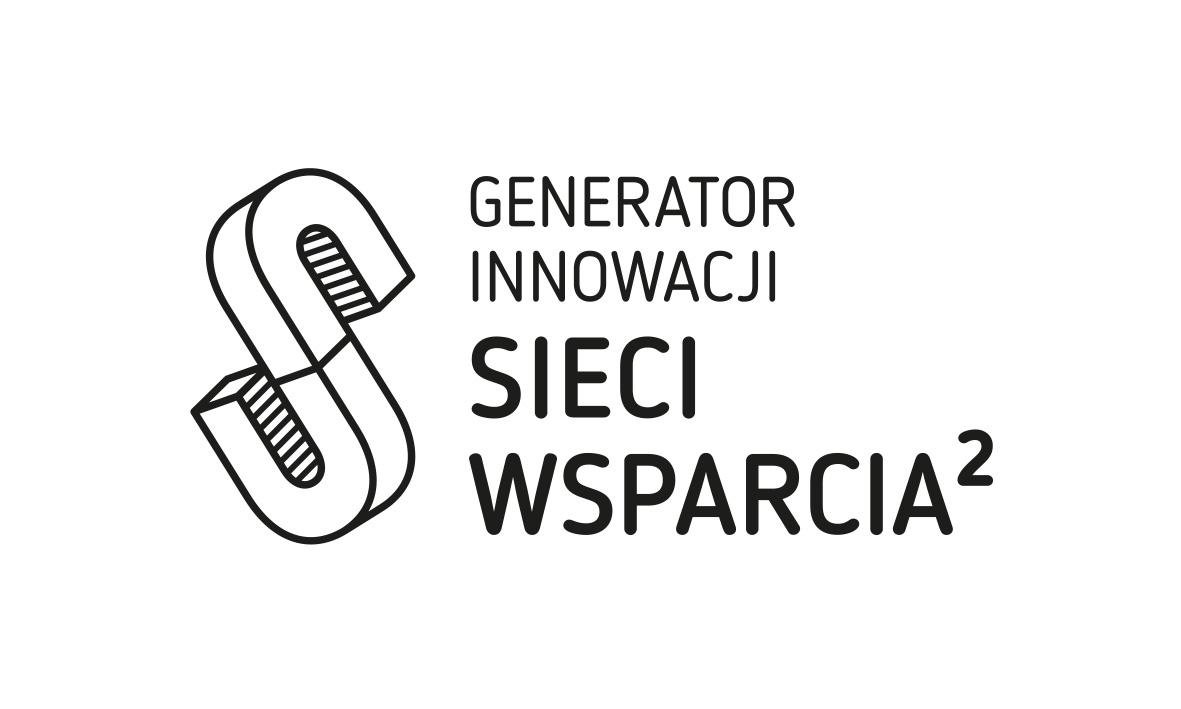 Agenda
Zadanie
Jaką cyfrową historię chcesz przygotować? 
Z kim chcesz współpracować?
Wybierz formułę  Twojej  cyfrowej historii:

1. prezentacja w PowerPoint z głosem zapisana w  formacie  MPEG-4 Video
2. album zdjęć w google z komentarzami
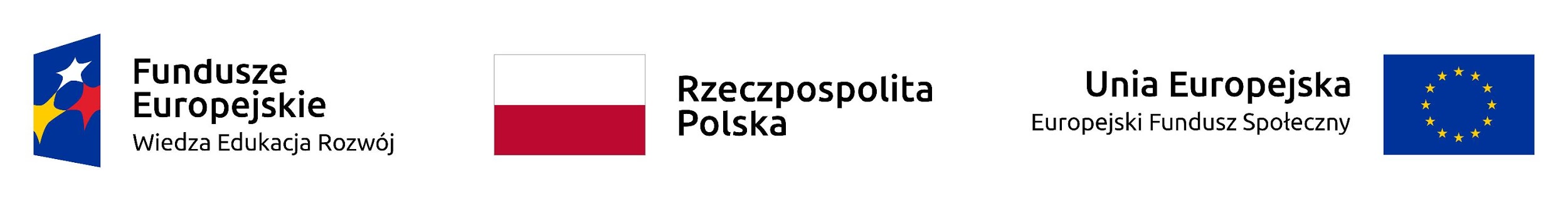 [Speaker Notes: Pcg +ę]
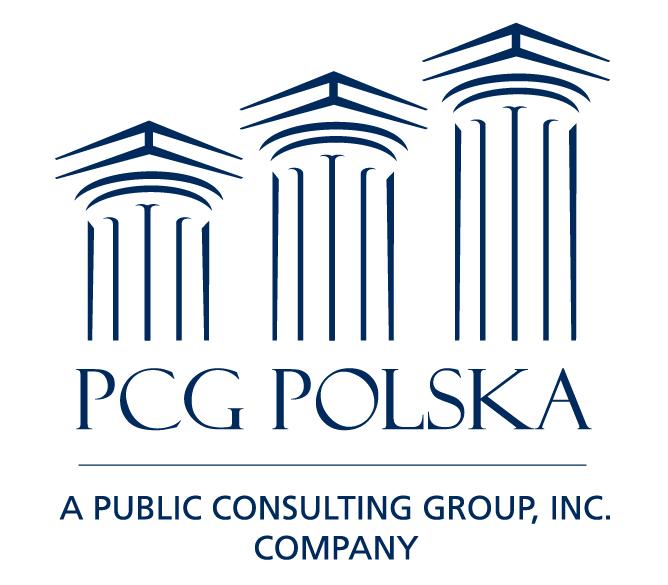 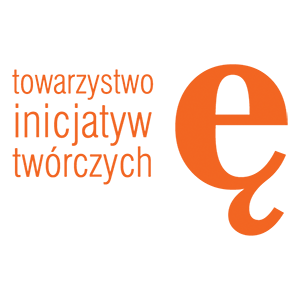 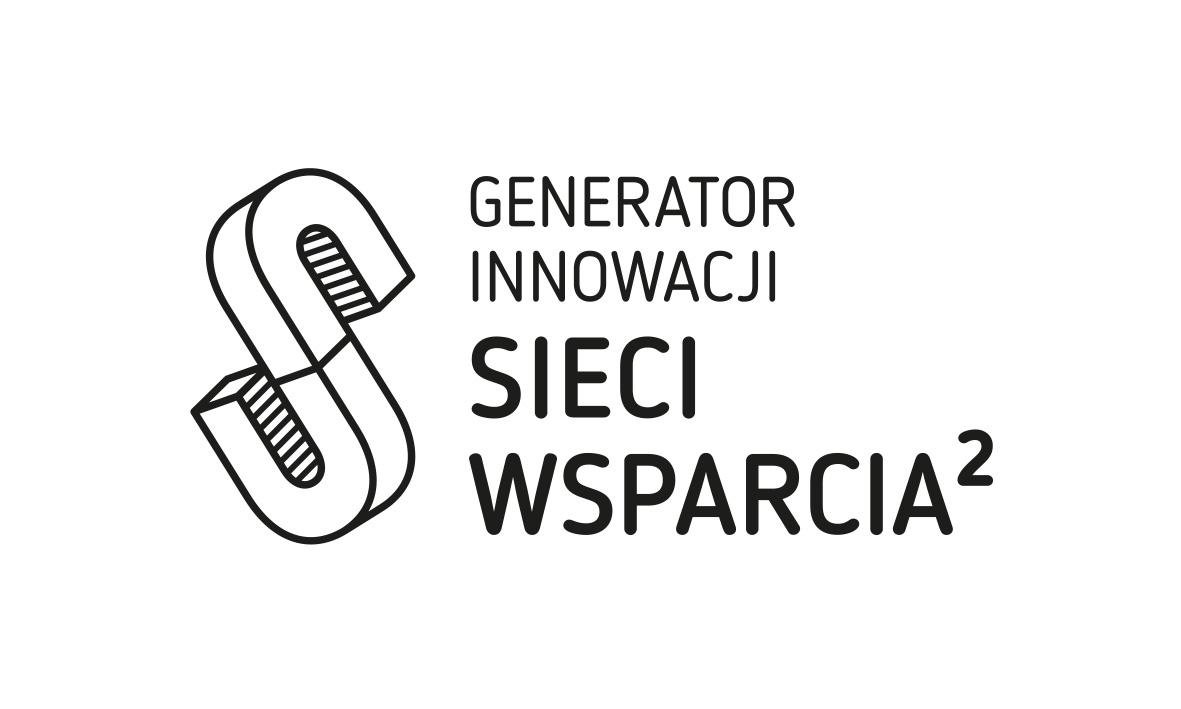 Opis formuły 1 -  Prezentacja Power Point w formacie  MPEG4  Video
Agenda
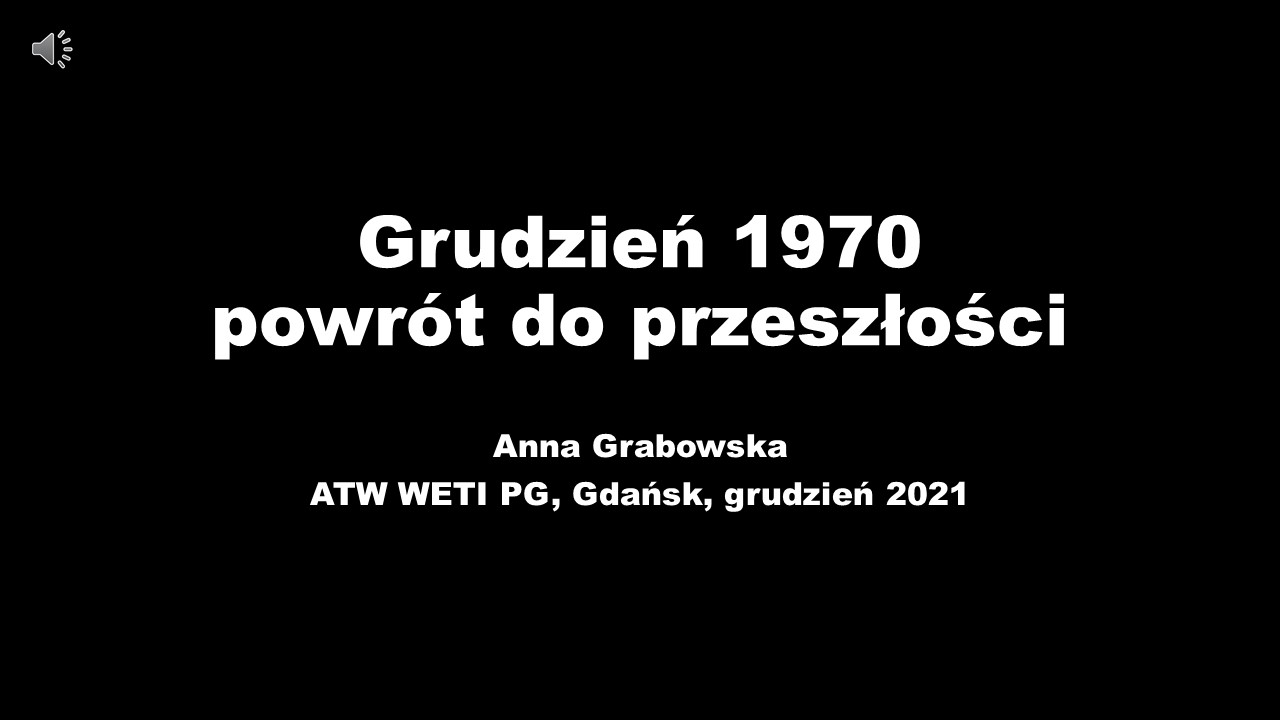 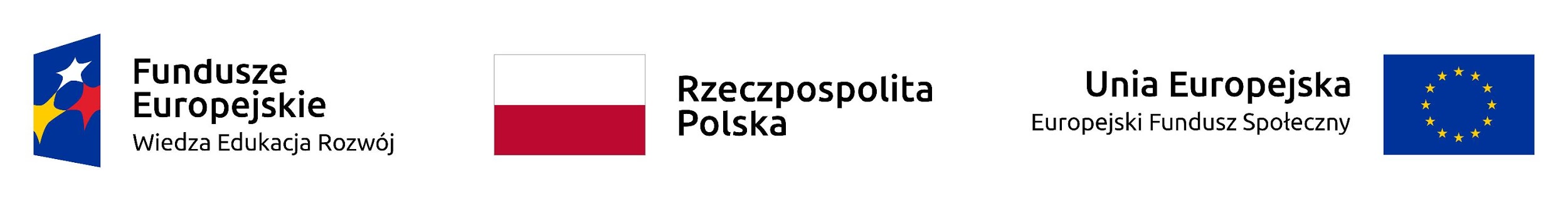 [Speaker Notes: Pcg +ę]
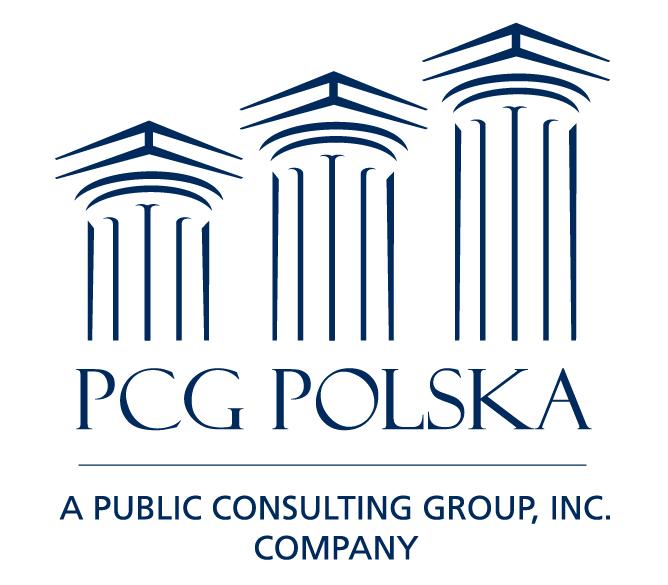 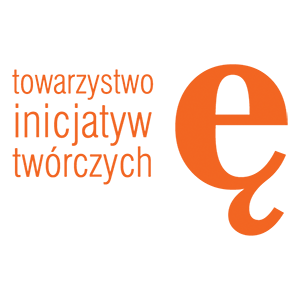 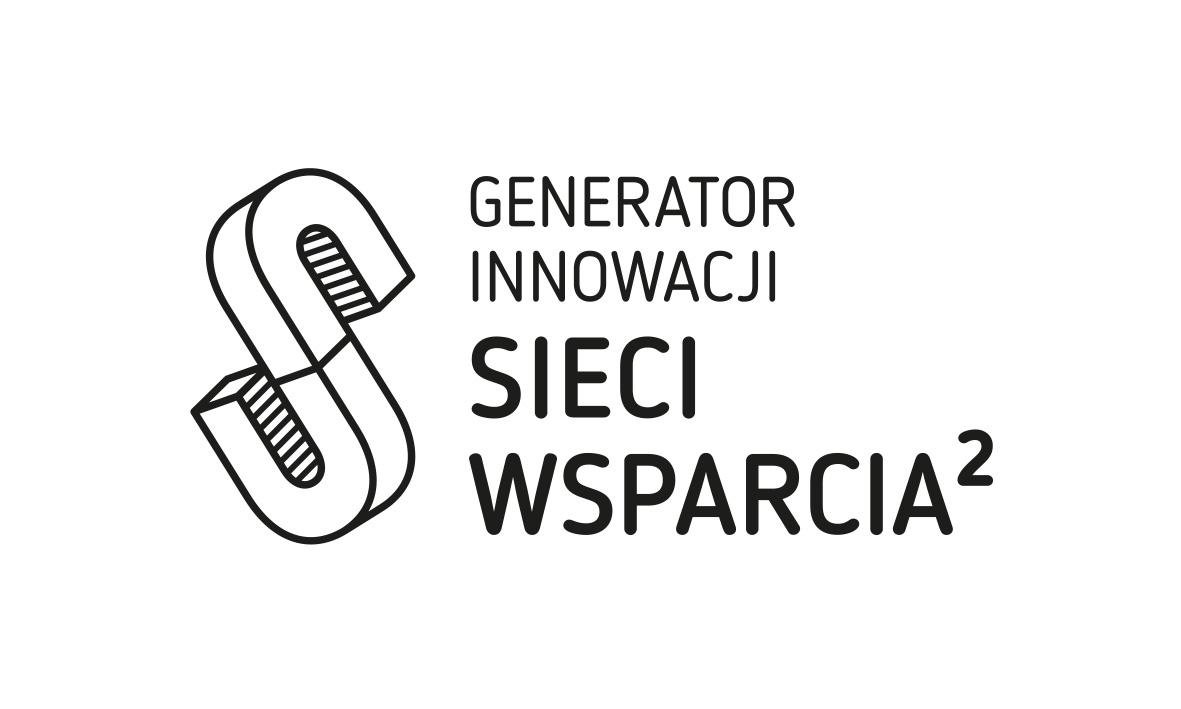 Poradniki, informacje, zasady tworzenia  dobrej    prezentacji PowerPoint
https://www.youtube.com/watch?v=nZpsmwhxjDA
https://monsterspost.com/pl/jak-zrobic-dobra-prezentacje powerpoint/ 
http://www.mamkomputer.info/power-point-tworzenie-prezentacji/
Agenda
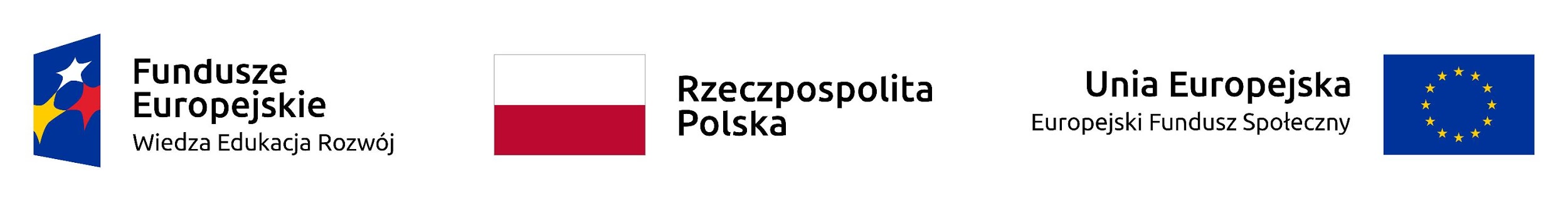 [Speaker Notes: Pcg +ę]
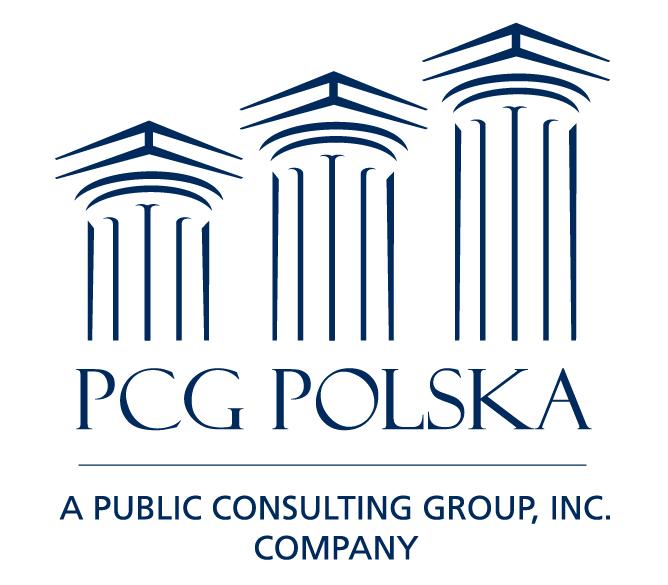 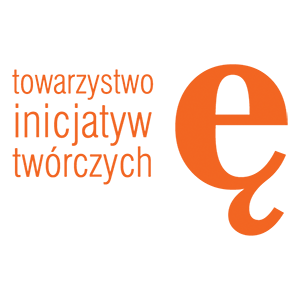 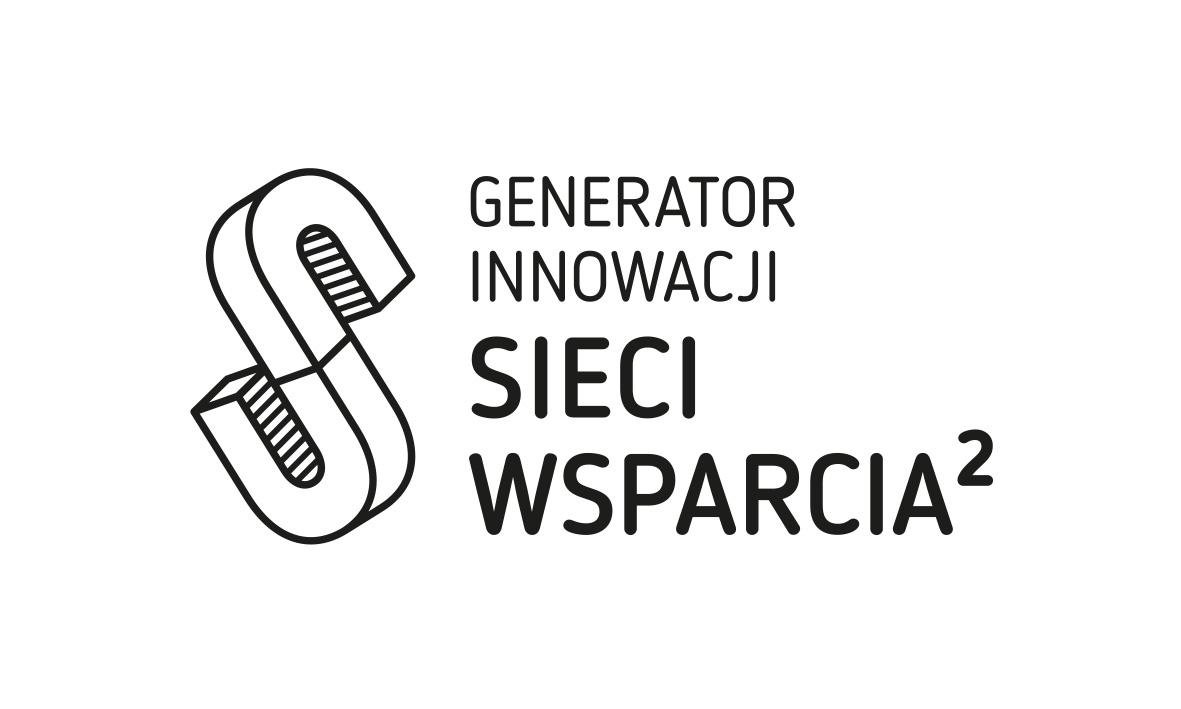 Agenda
Otwórz  szablon prezentacji w programie PowerPoint, wybierz projekt, edytuj slajd tytułowy  i kolejne slajdy.
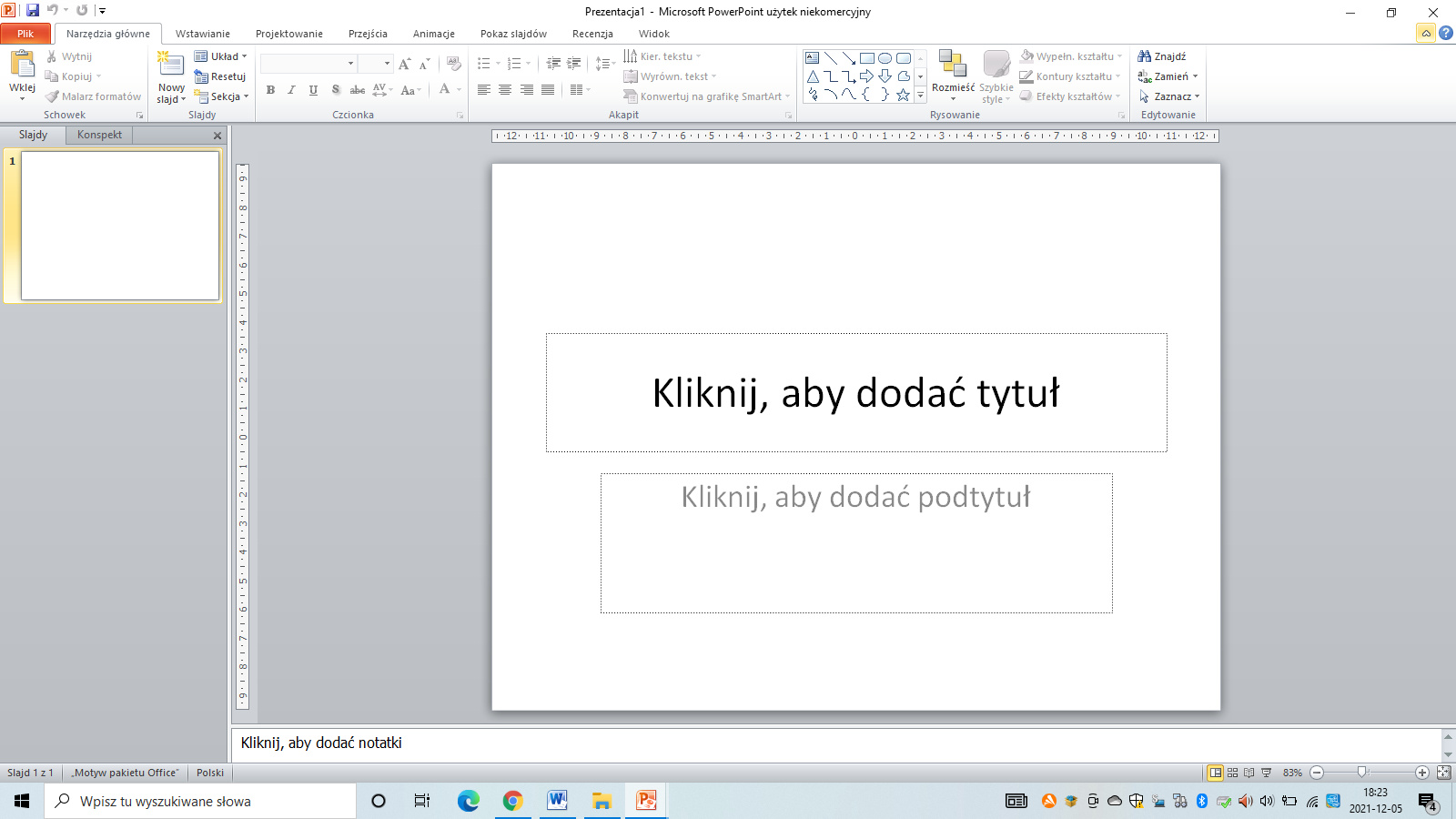 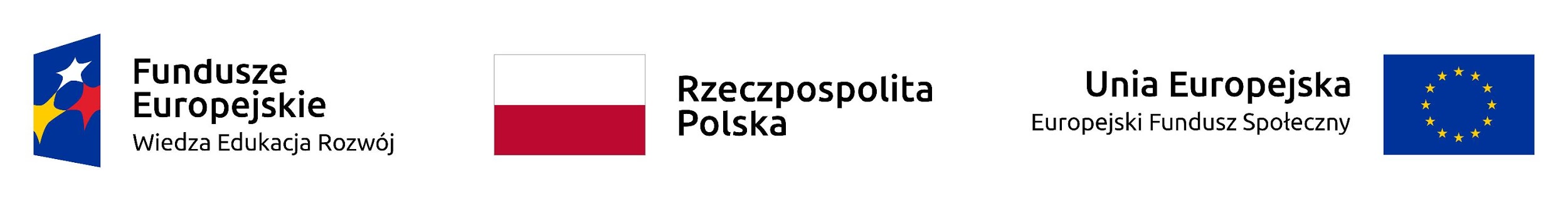 [Speaker Notes: Pcg +ę]
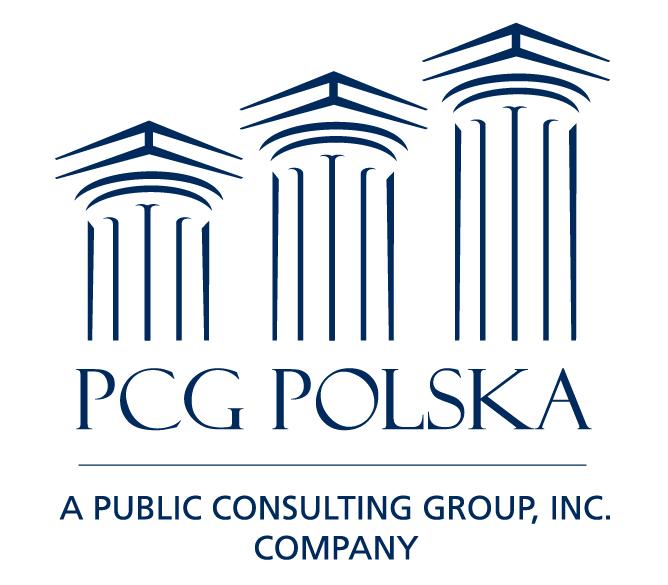 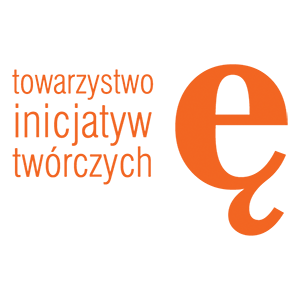 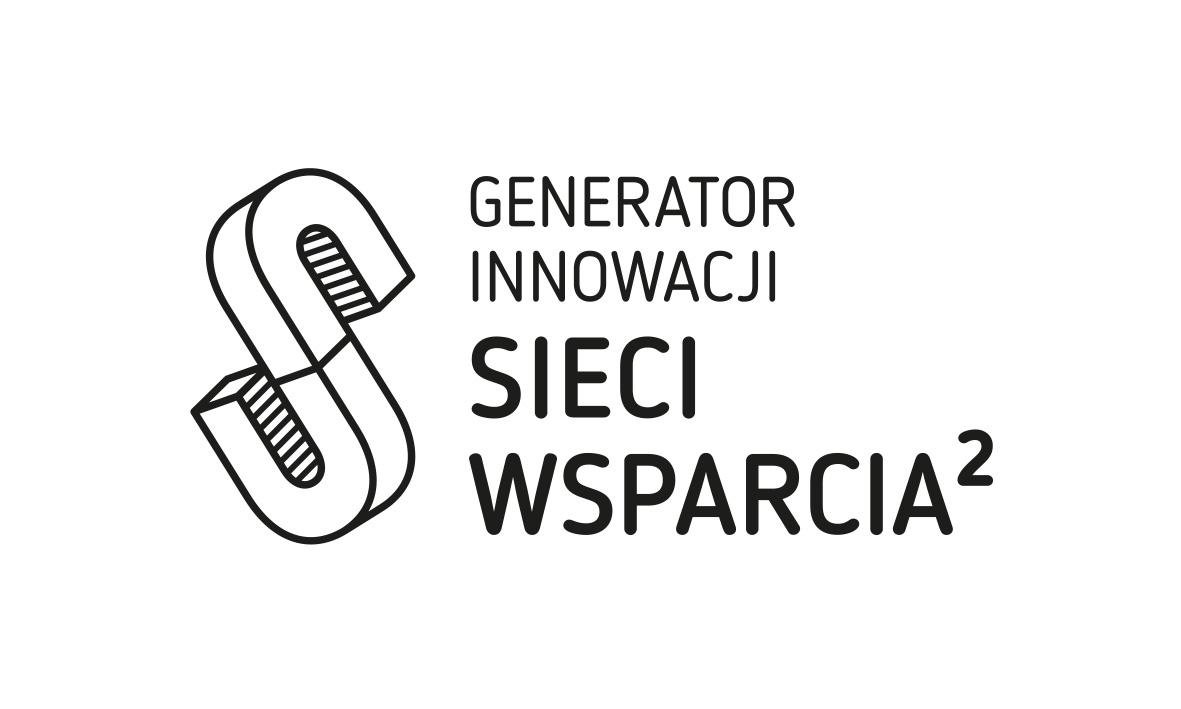 Agenda
Nagranie dźwięku do prezentacji.  W menu wybierz wstawianie - dźwięk – nagraj dźwięk
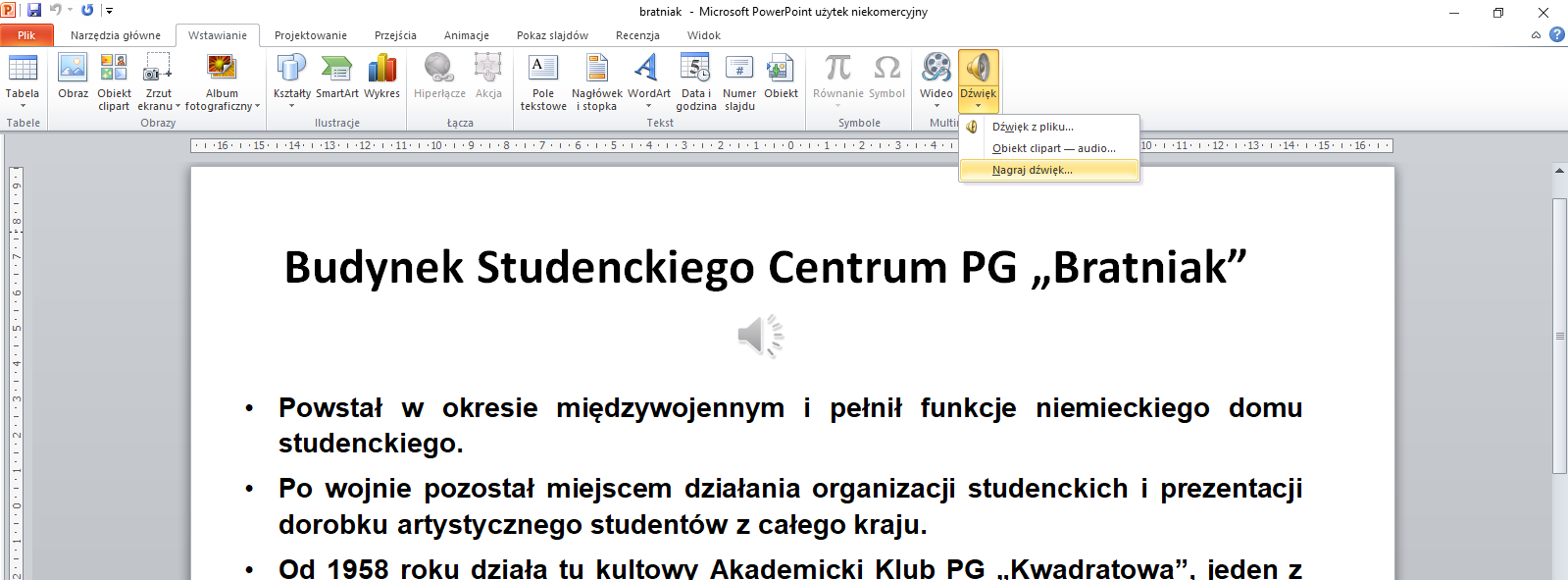 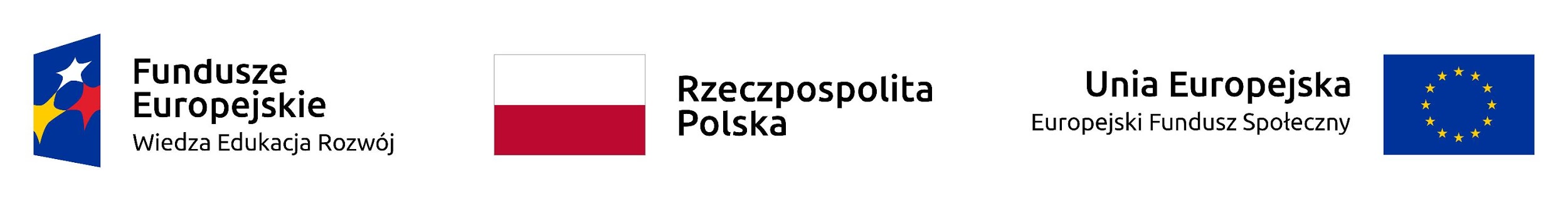 [Speaker Notes: Pcg +ę]
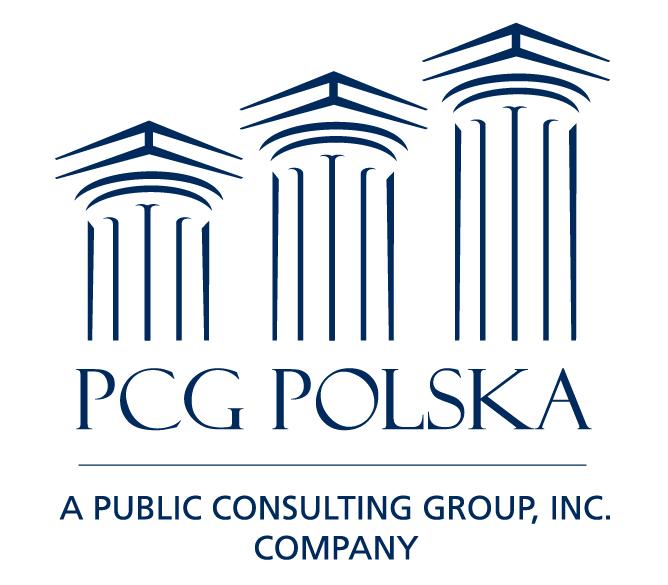 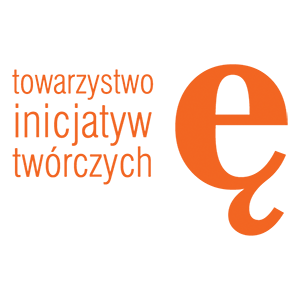 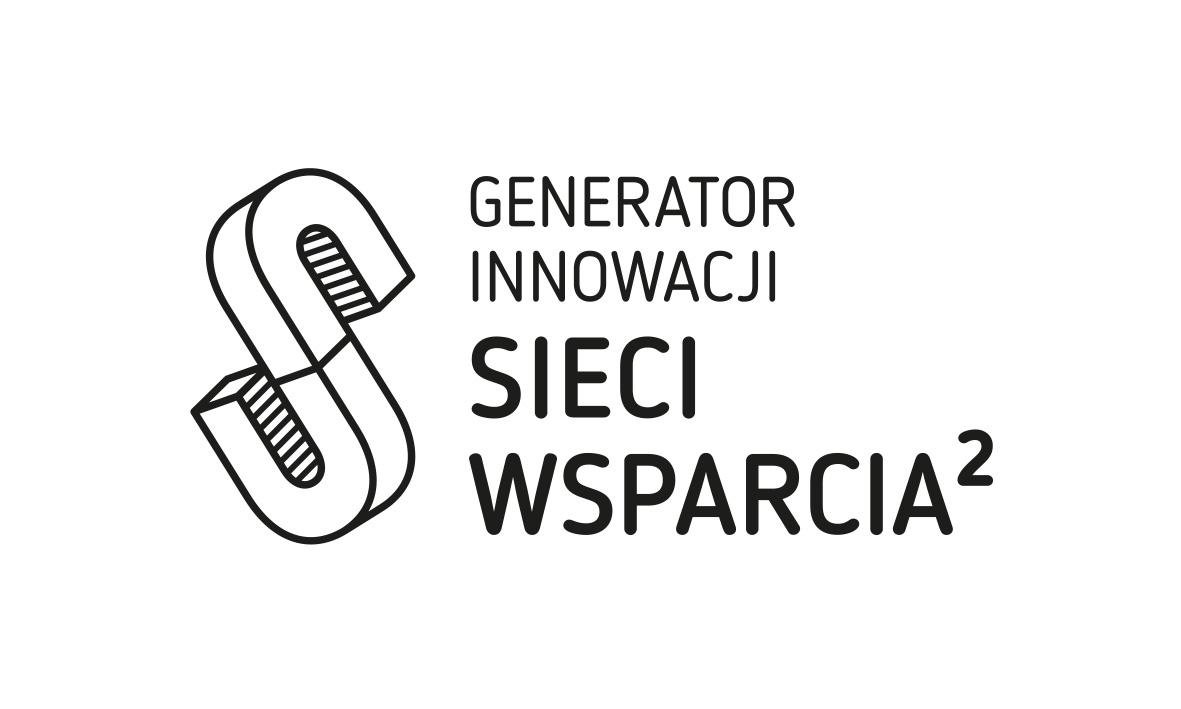 Agenda
Zapisanie prezentacji w formacie MPEG-4 Video
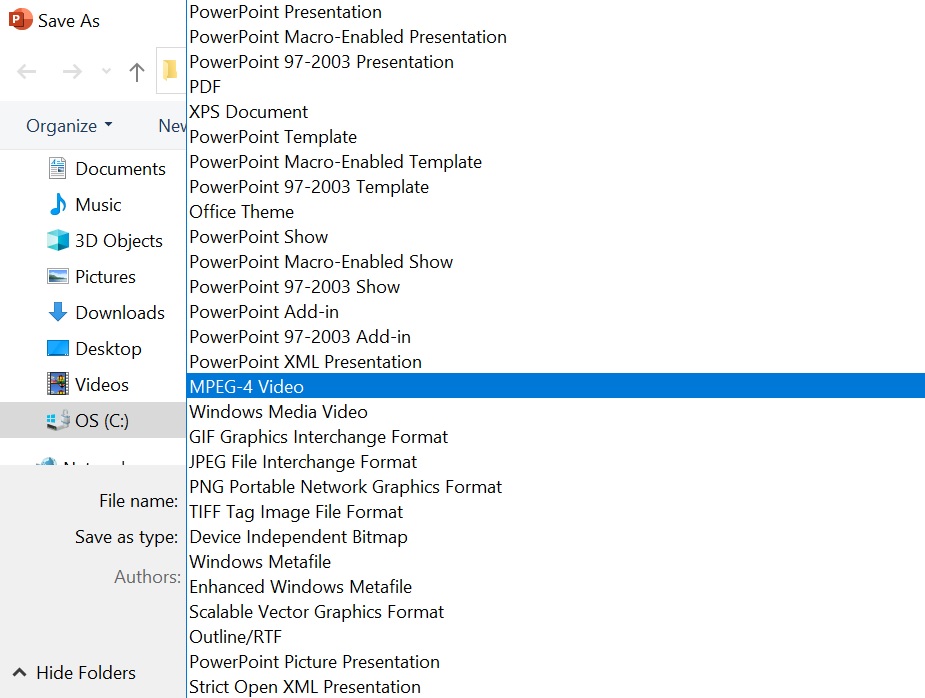 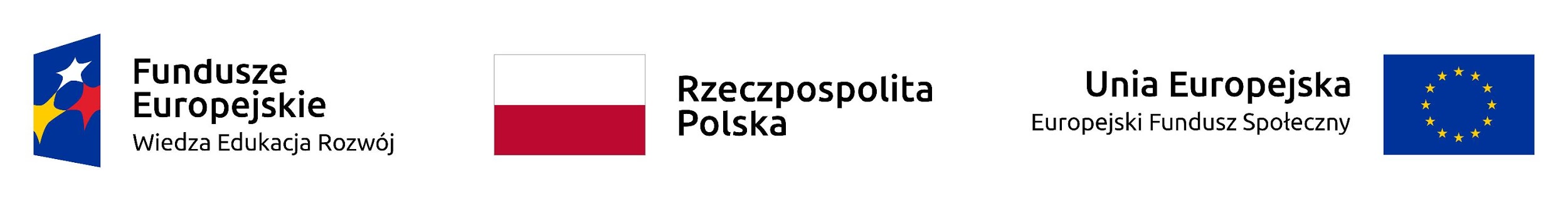 [Speaker Notes: Pcg +ę]
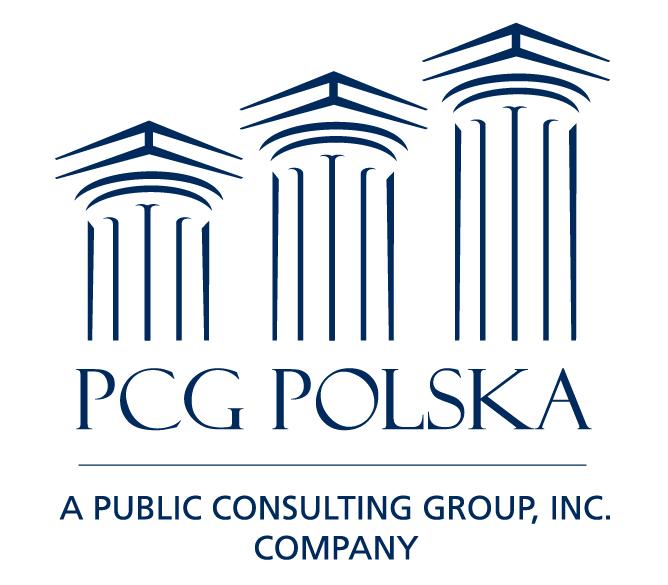 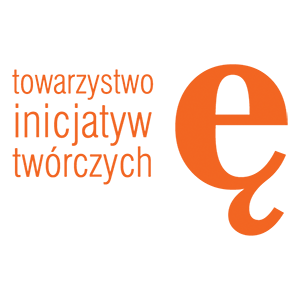 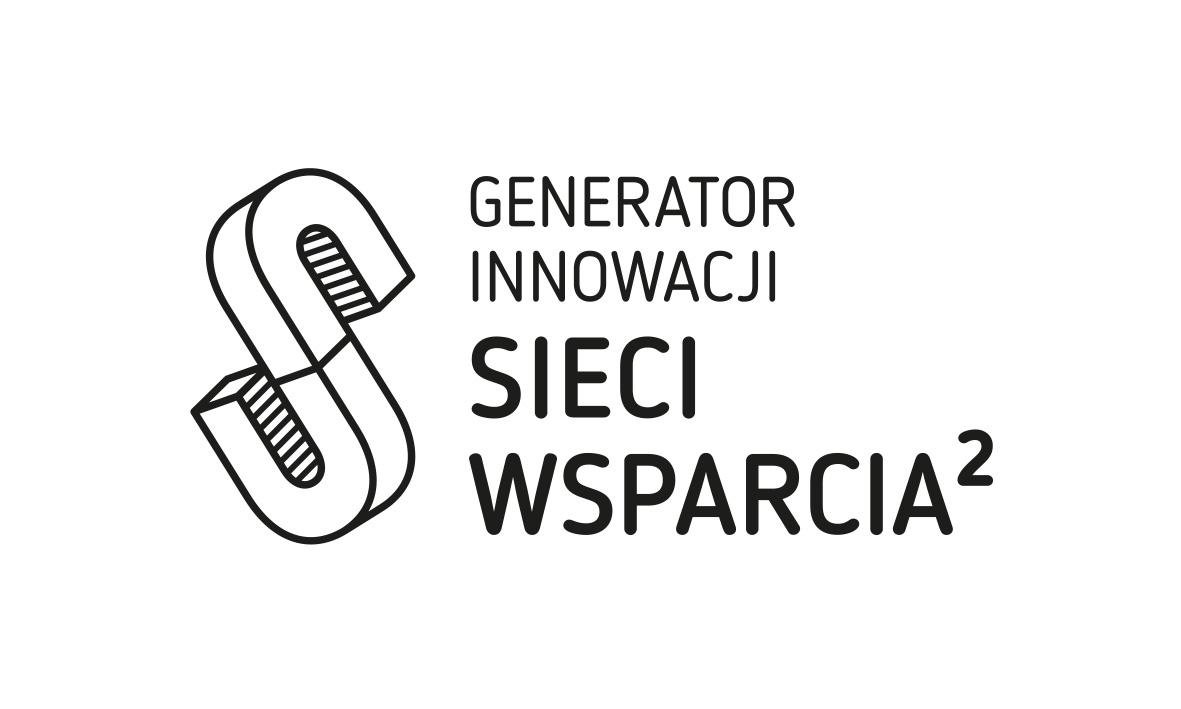 Opis formuły 2 –                               Album zdjęć google z komentarzami
Agenda
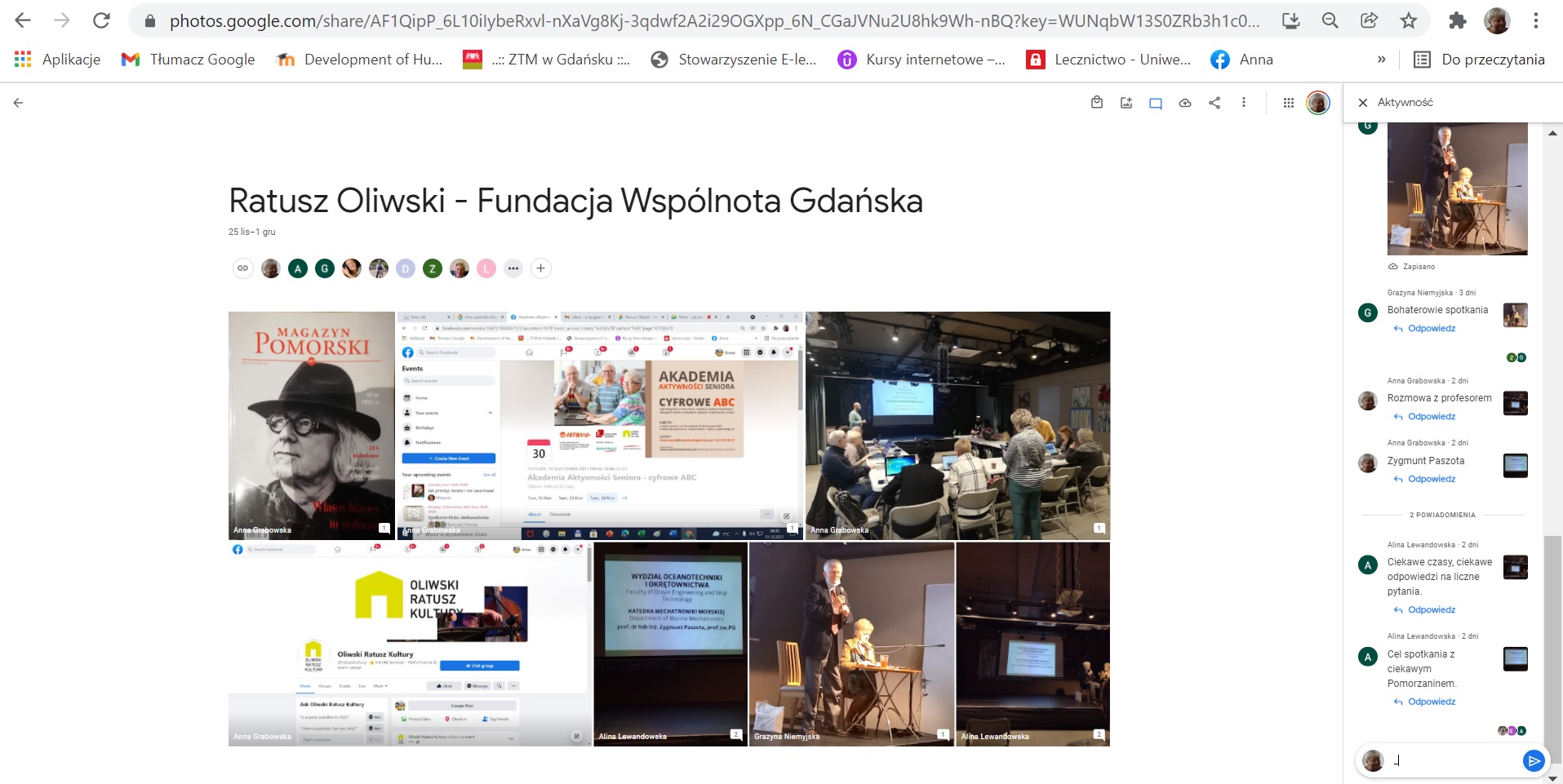 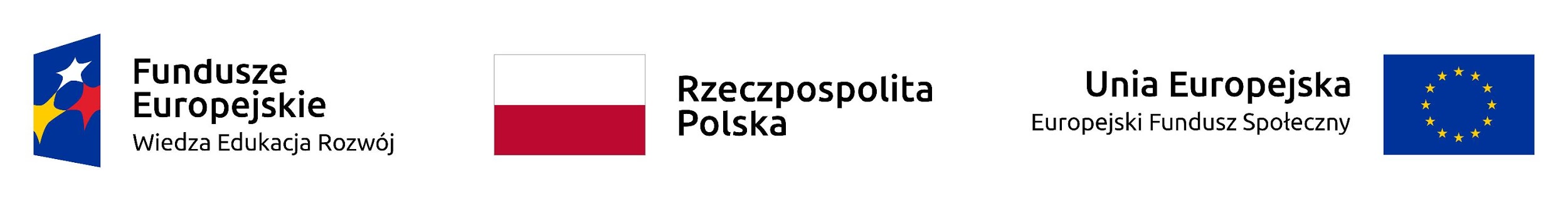 [Speaker Notes: Pcg +ę]
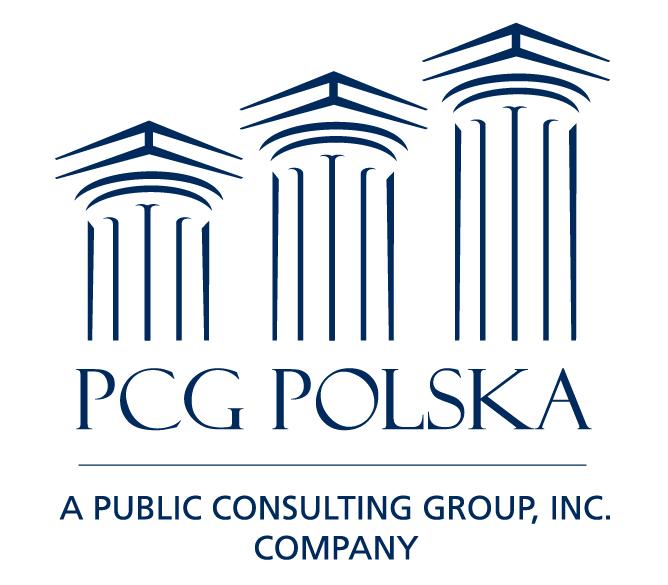 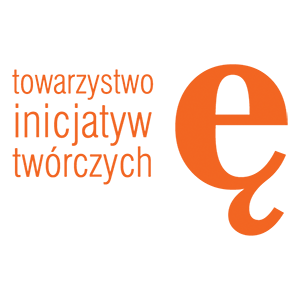 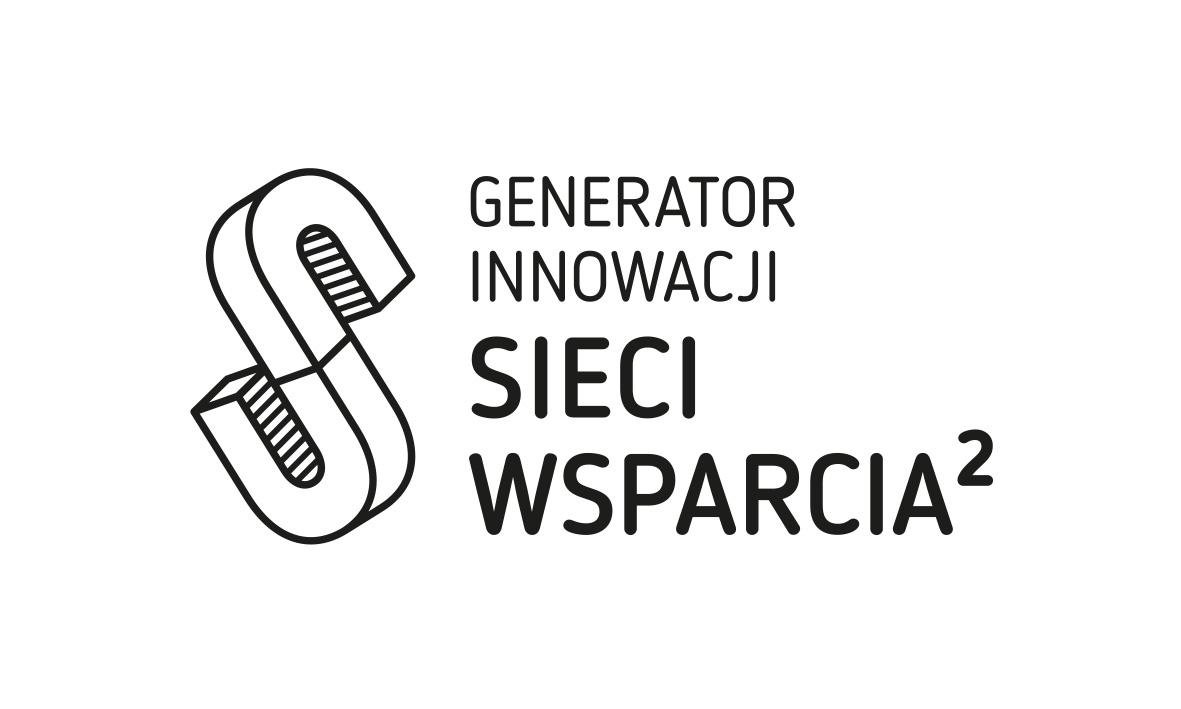 Agenda
Formuła tworzenia albumów zdjęć  w google jest dostępna w menu poczty gmail.
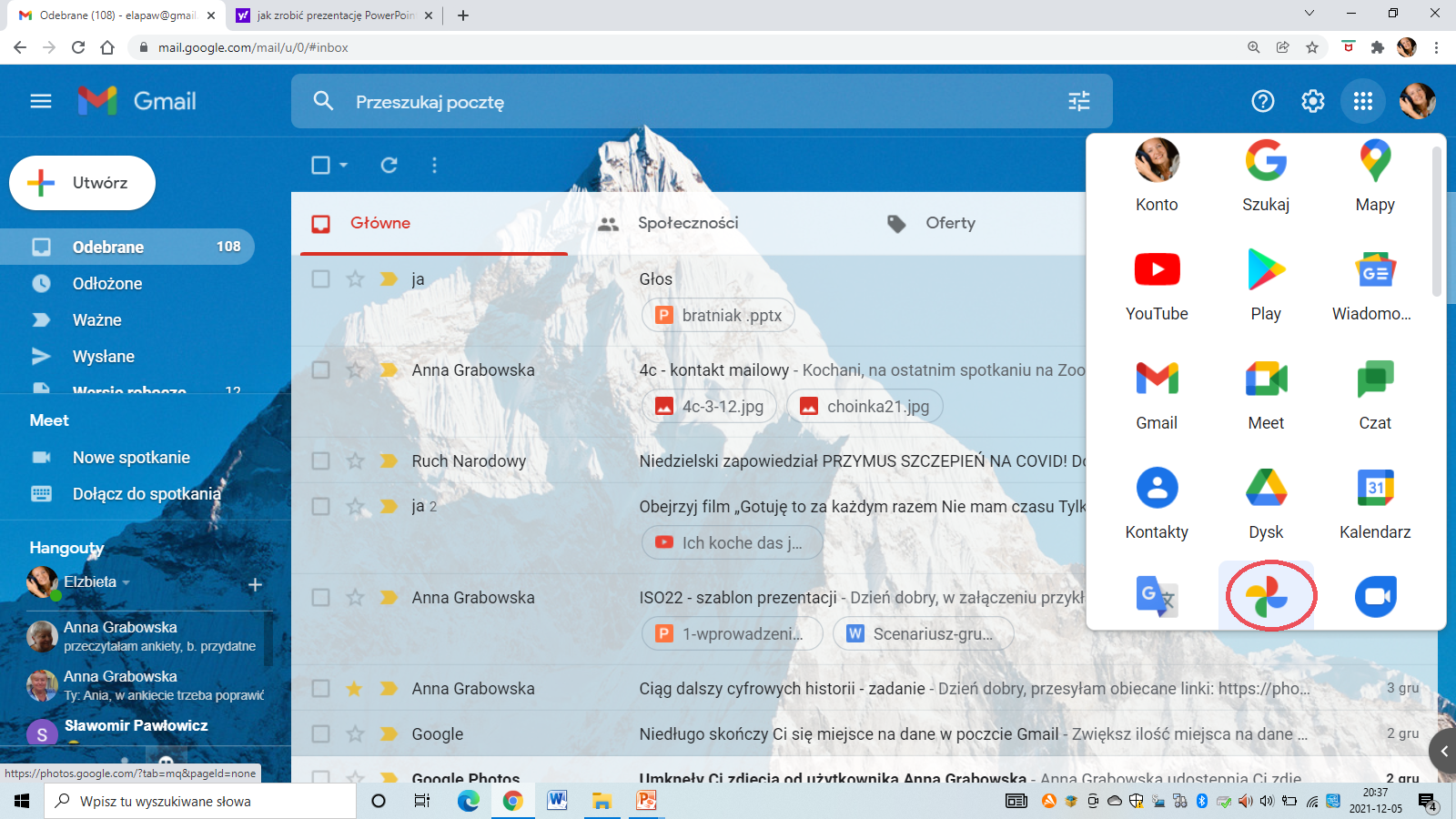 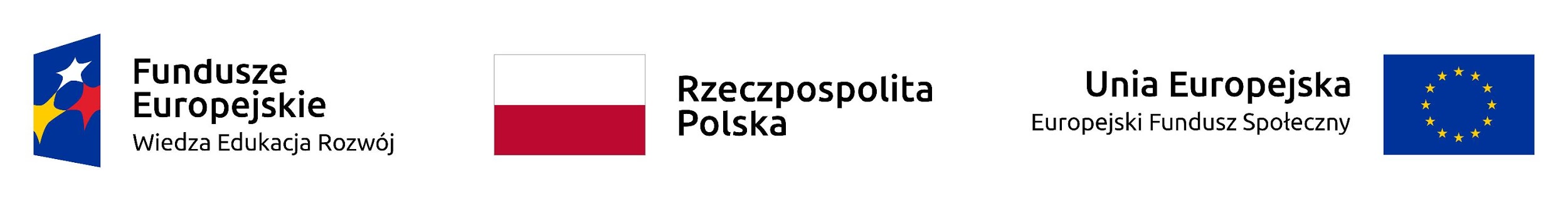 [Speaker Notes: Pcg +ę]
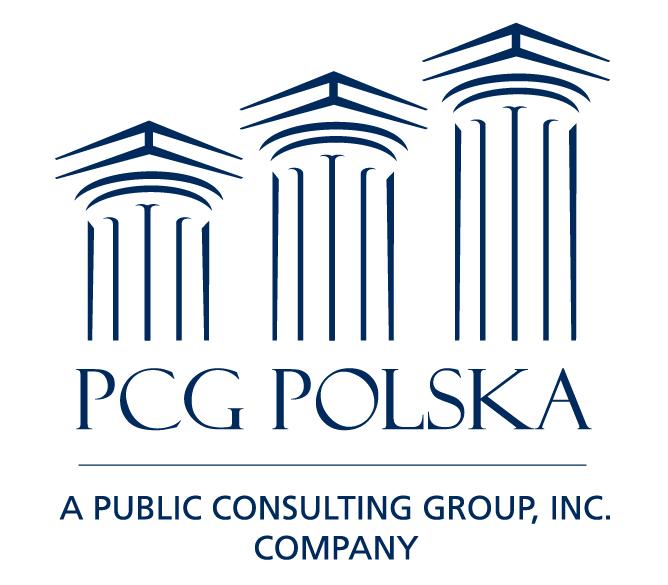 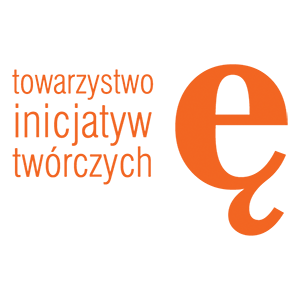 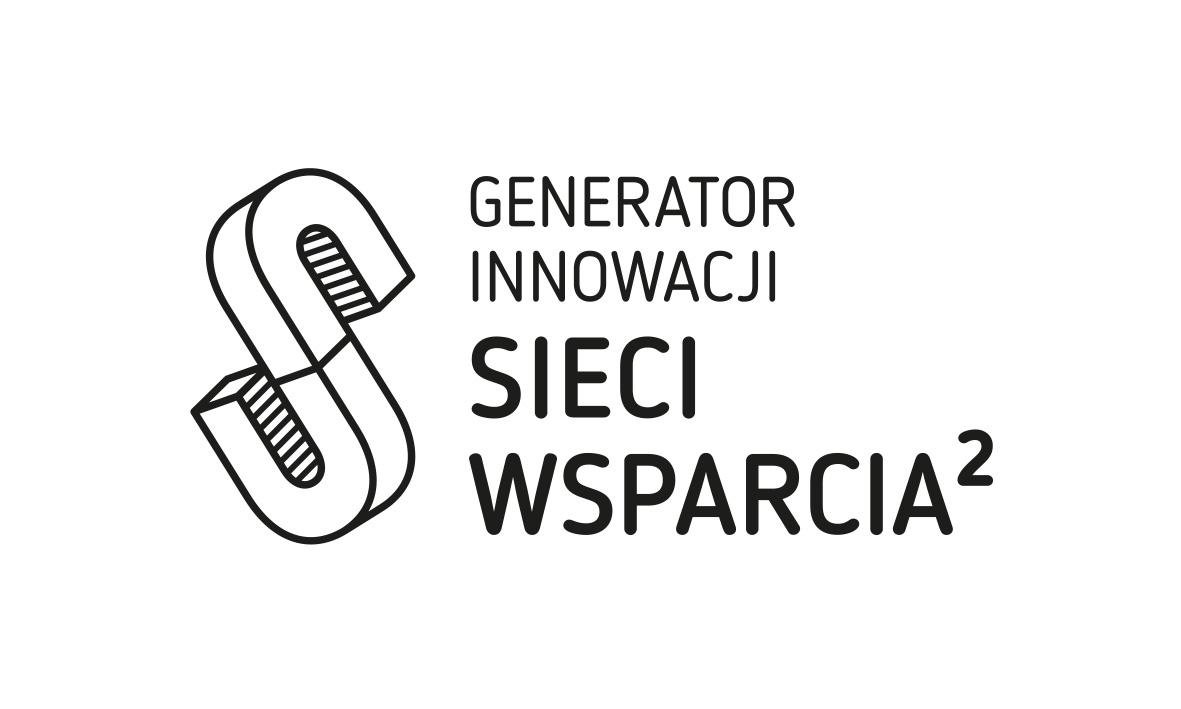 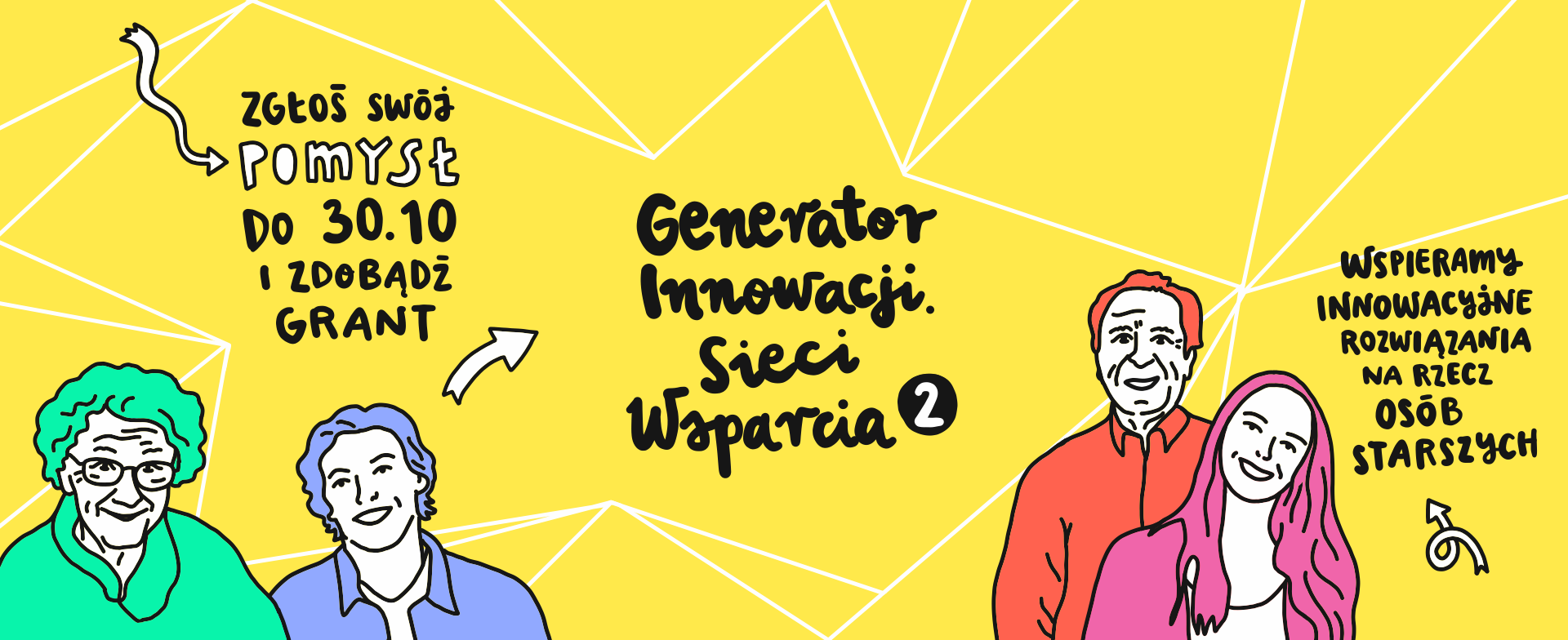 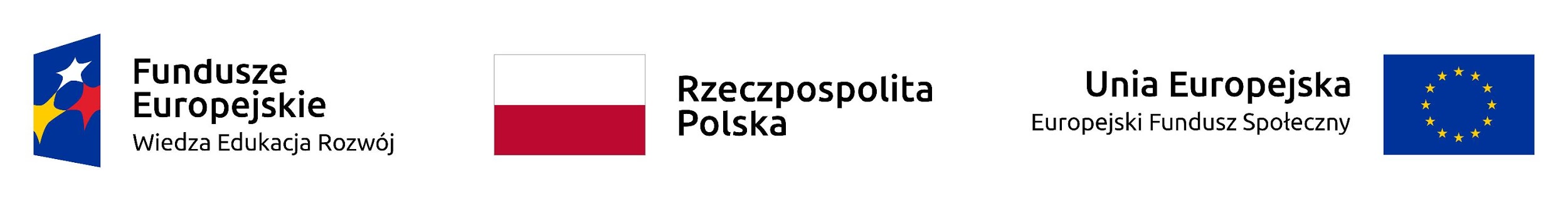